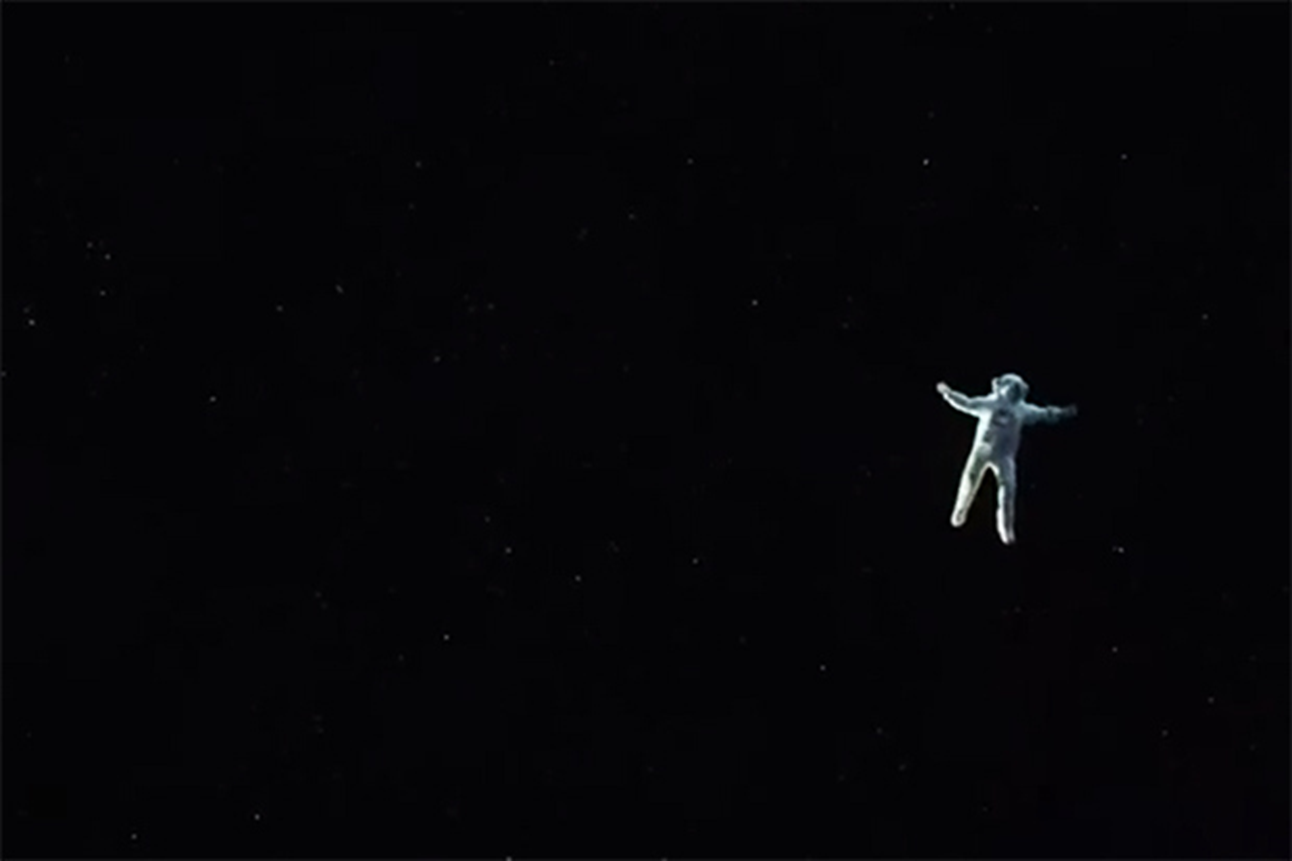 El Universo y los humanos					
					…necesidad de saber.
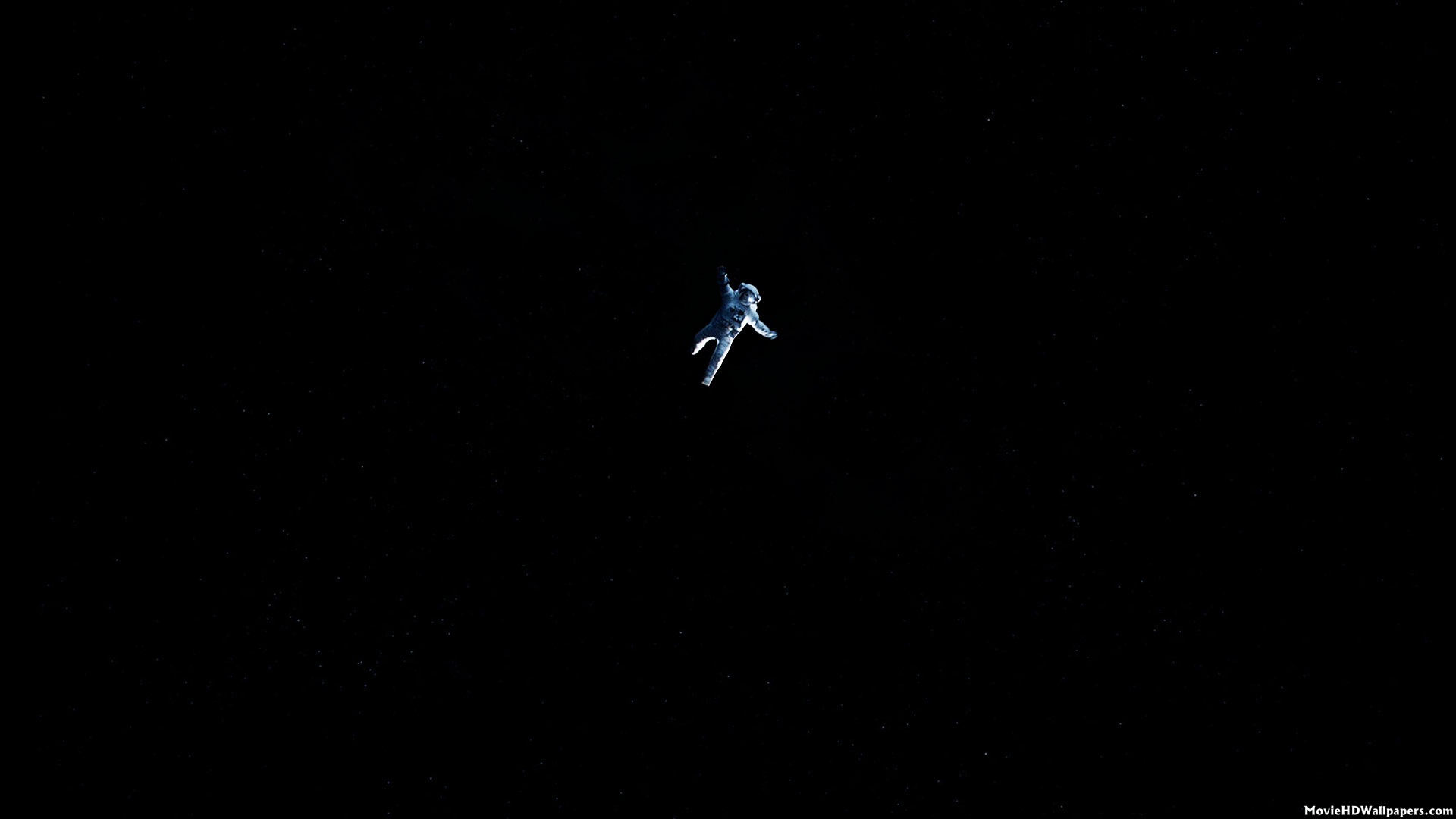 El Universo y los humanos					
					…necesidad de saber.
¿Qué nos hace humanos?
Humanos: la entidad viviente más sofisticada
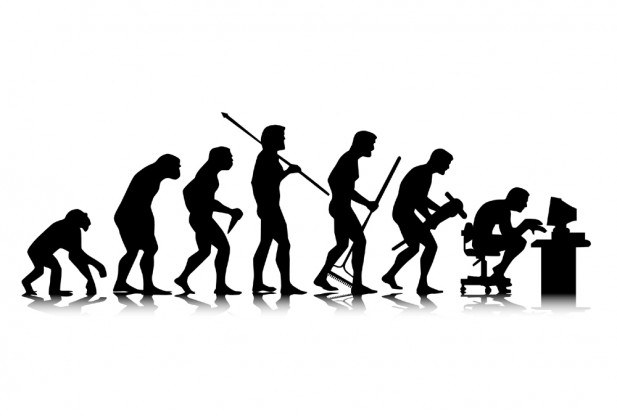 Diálogo entre Canol de 5 años y cri-cri
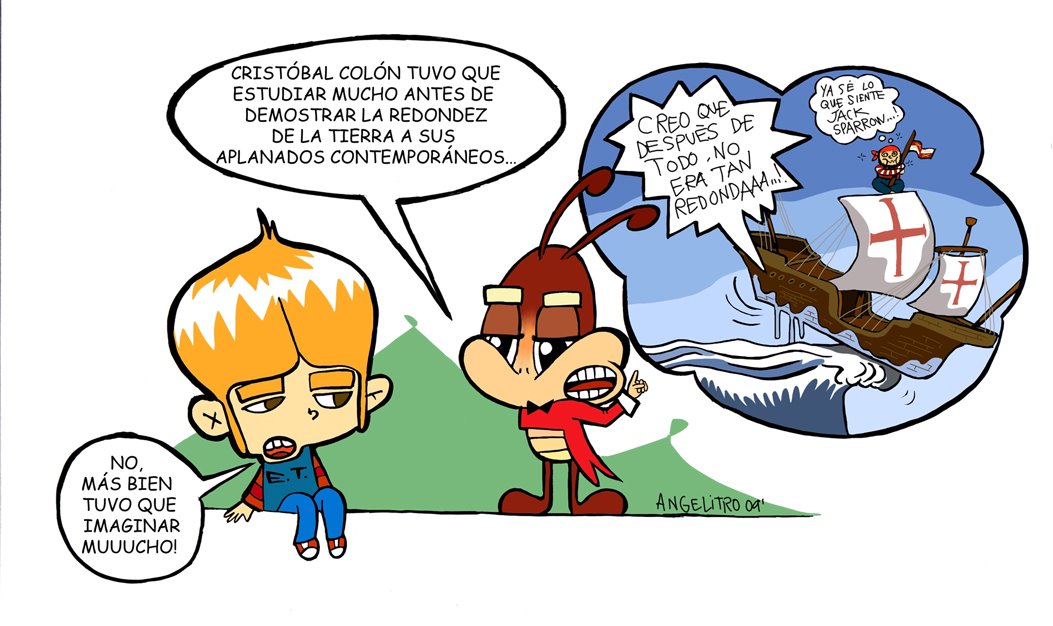 Del “...boquete por debajo de la línea de flotación”
Como nos vemos desde fuera
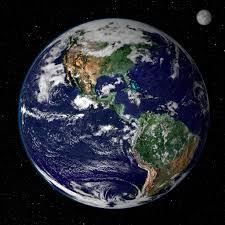 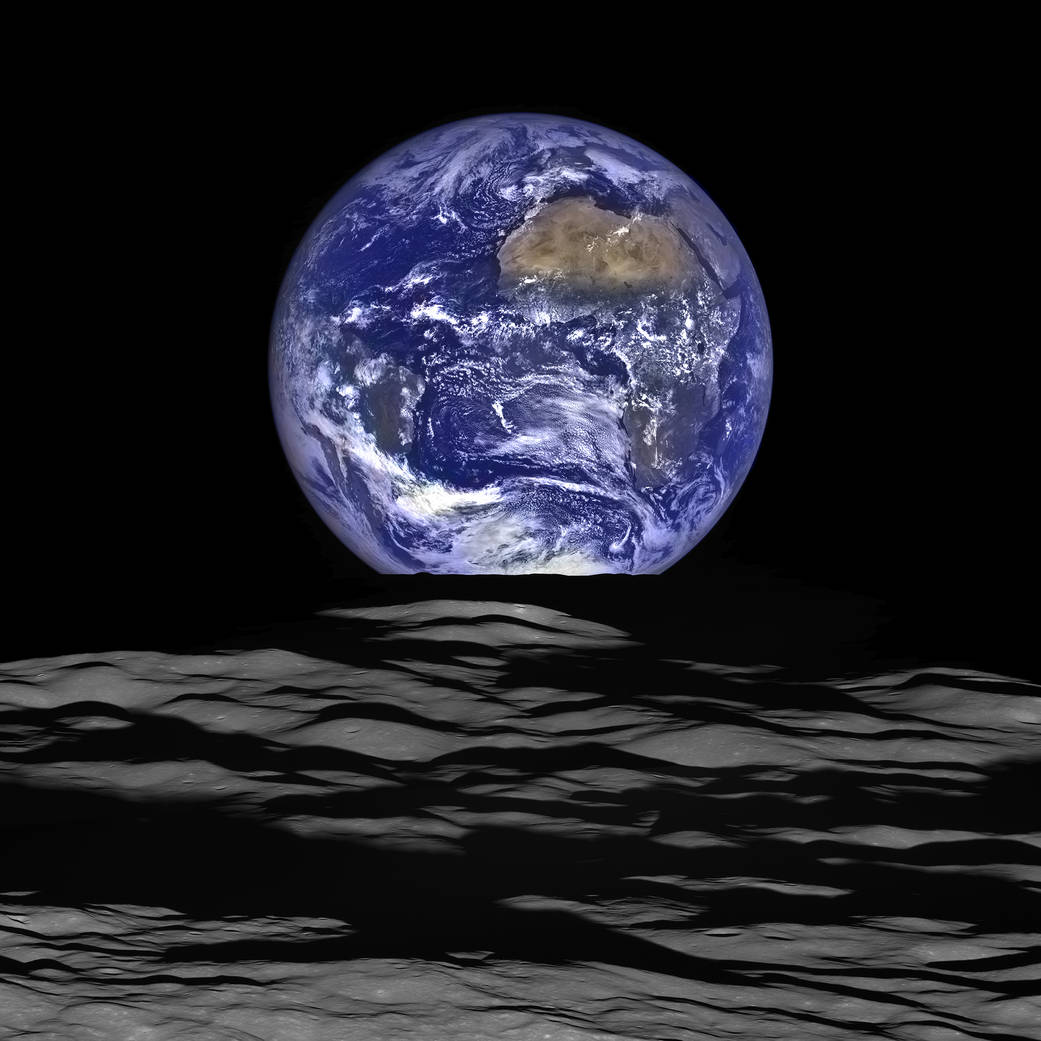 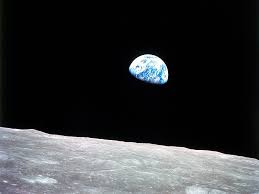 Circunferencia de la Tierra por el Ecuador
40,067.96km
Diámetro promedio de la Tierra 12,739.71km
Distancia Tierra-Luna
384,400km
Toda la materia está hecha de átomos
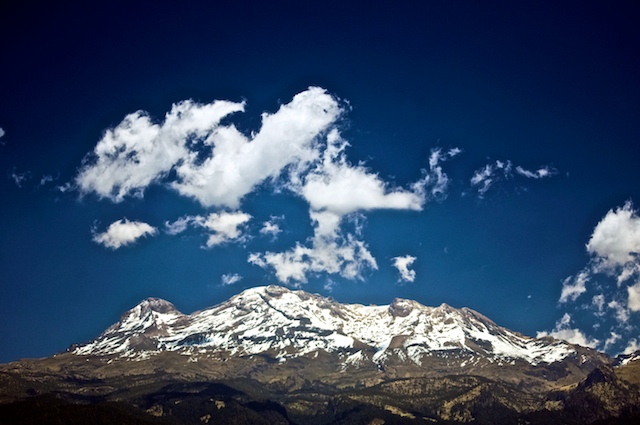 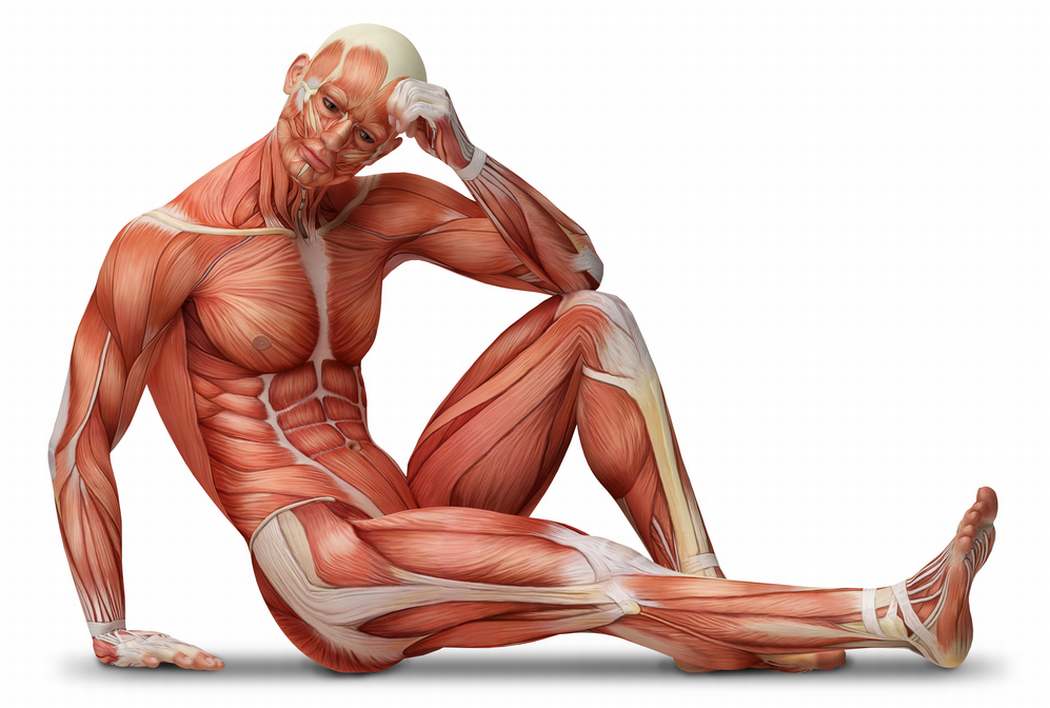 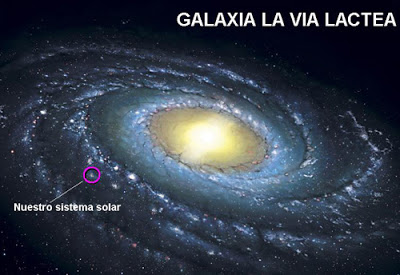 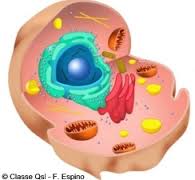 Partículas fundamentales que  forman toda la Materia
El átomo y otras formas de materia no estable
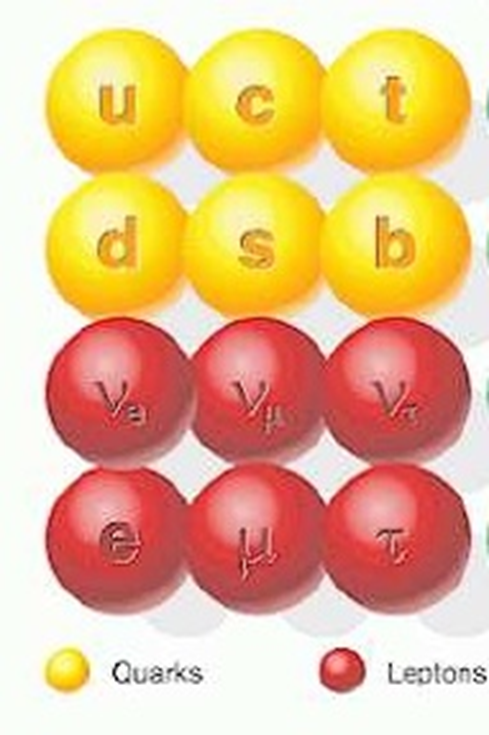 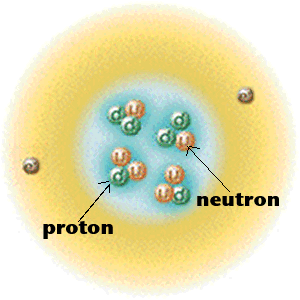 Partículas fundamentales que  forman la Materia
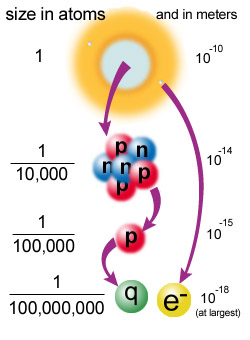 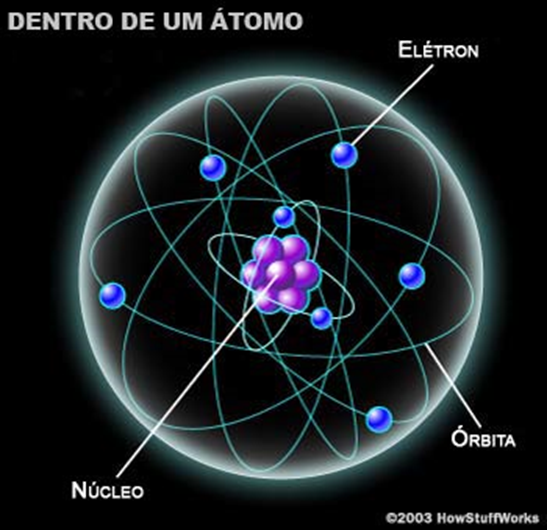 Y sin embargo…
			…todavía muchas preguntas.
¿Qué es la materia oscura (Dark Matter)?
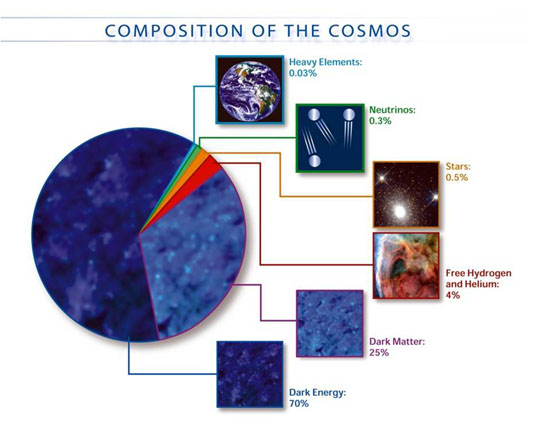 Materia oscura (DM)
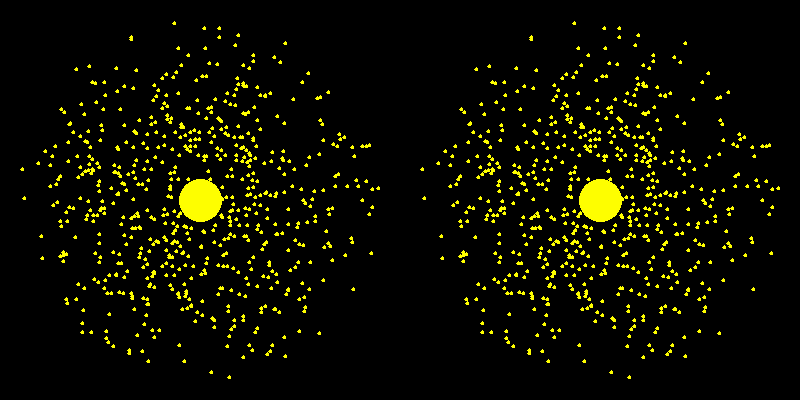 La velocidad de rotación de las debería disminuir conforme se aleja del centro de la galaxia.
La velocidad de rotación de las galaxias no parece disminuir con la distancia.
Observación indirecta de la materia oscura
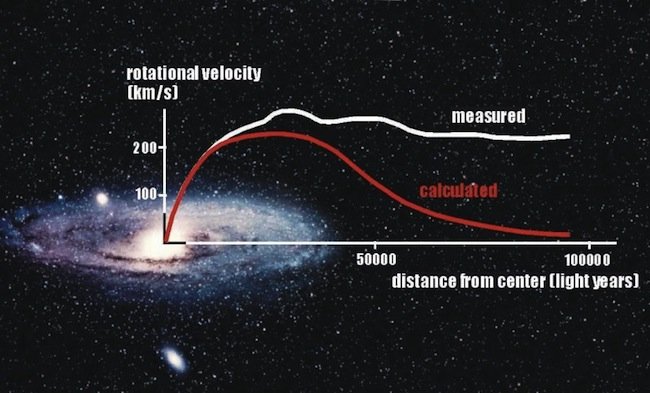 Evolución del Universo.
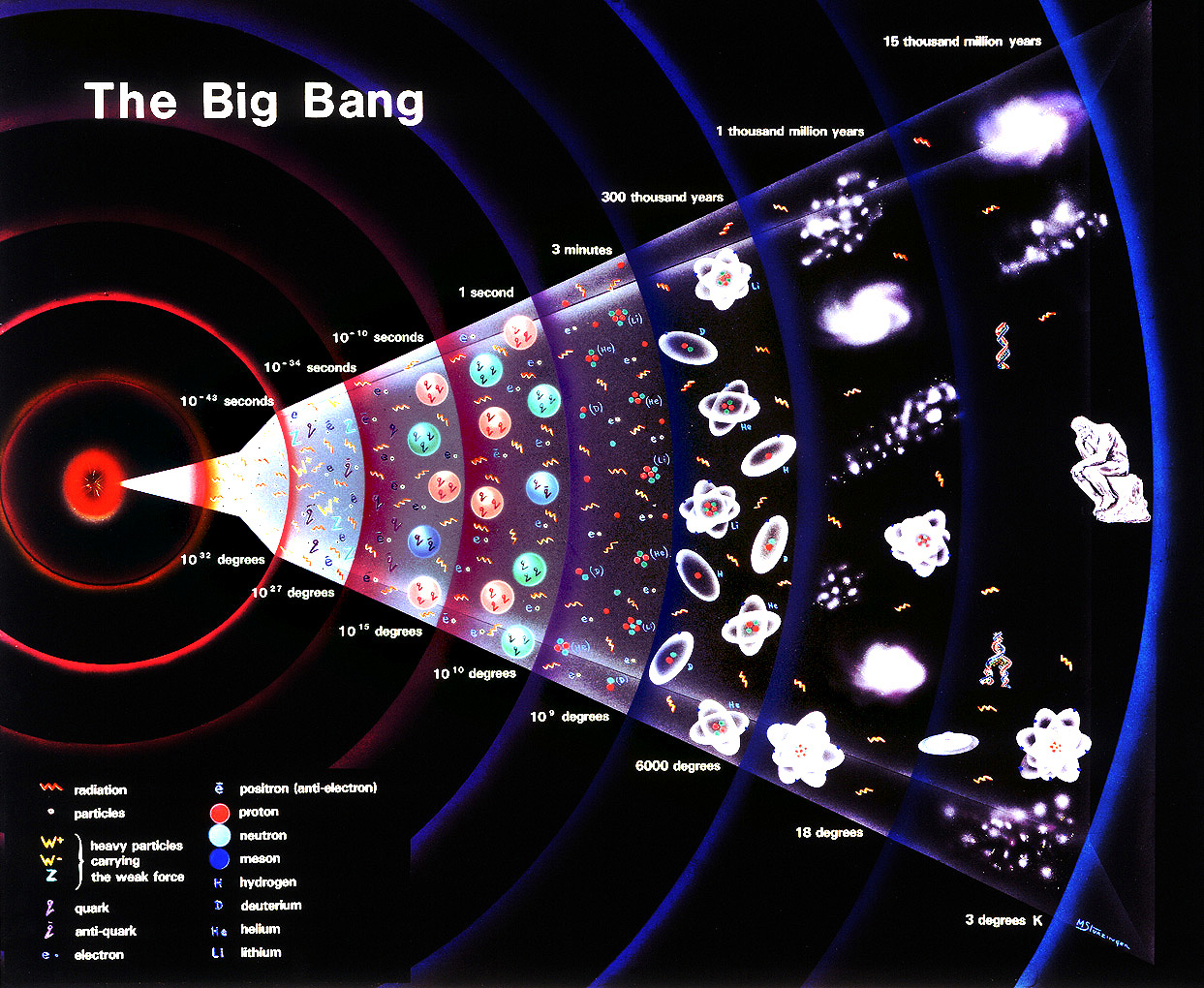 ¿Cómo se creó el Universo?
¿Hacia a dónde va?
No solo hay evidencia de materia sino también una energía oscura.
¿Qué es la energía oscura (Dark Energy)?
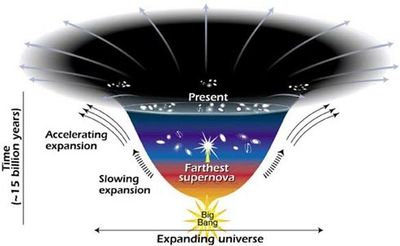 Corrimiento al rojo del Universo
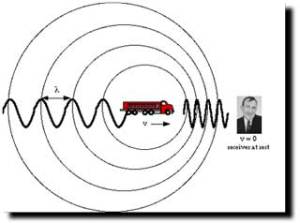 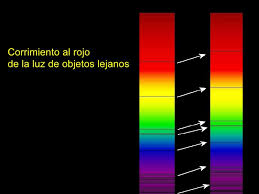 Efecto Doppler del sonido
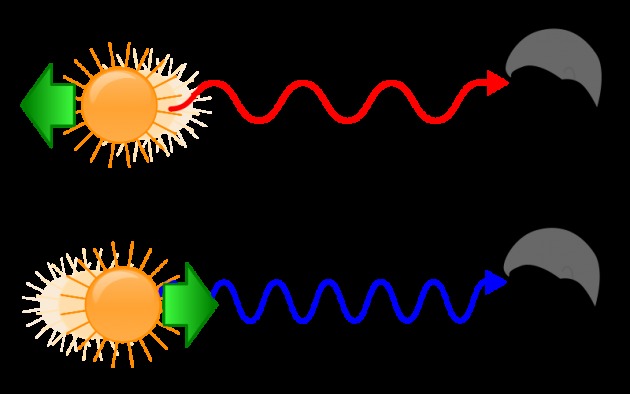 Efecto Doppler 
de la luz
Expansión acelerada del Universo
Expansión métrica del espacio: la distancia se incrementa con el tiempo entre dos puntos distantes del Universo
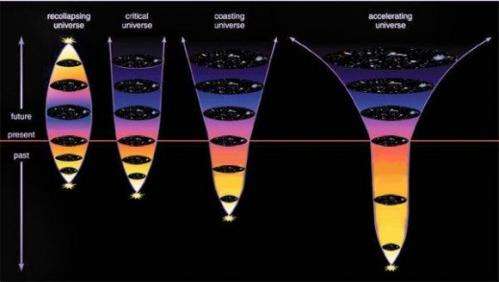 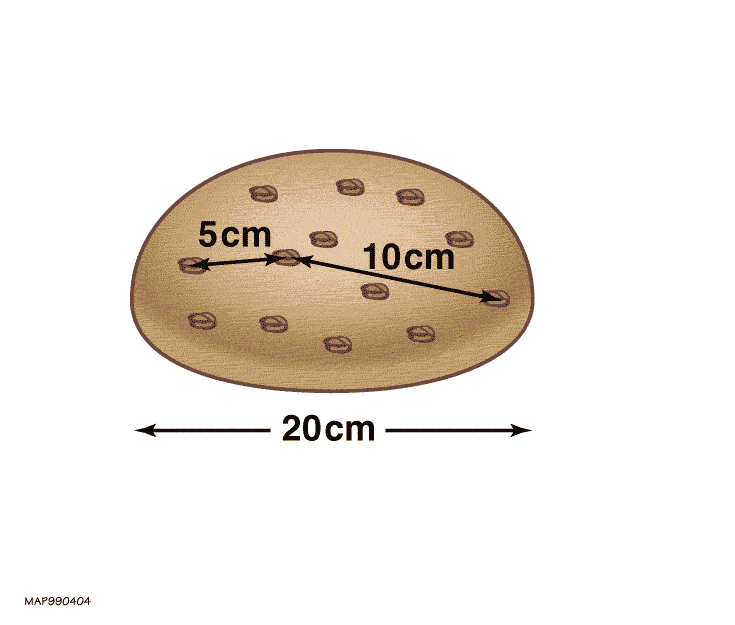 Expansión a velocidad constante
Universo estático
Expansión acelerada del Universo, energía oscura
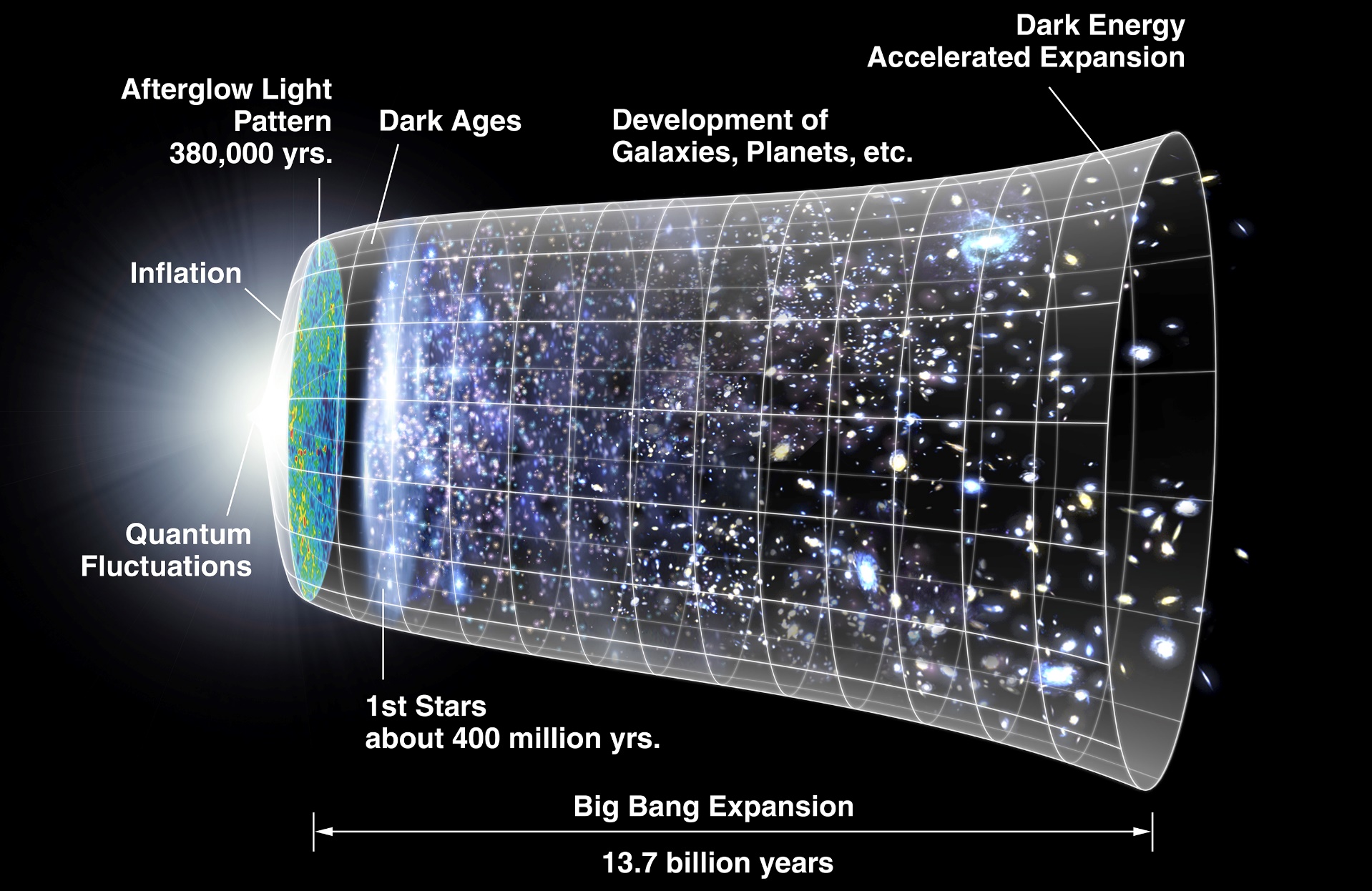 By NASA/WMAP Science Team - Original version: <a rel="nofollow" class="external text" href="http://map.gsfc.nasa.gov/media/060915/index.html">NASA</a>;
Aceleradores de Partículas: Recreando los primeros instantes del Universo
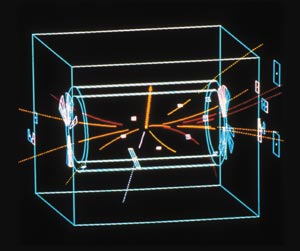 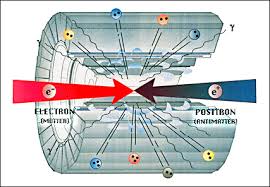 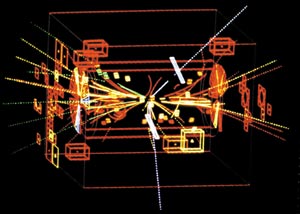 Aceleradores de Partículas: Recreando los primeros instantes del Universo
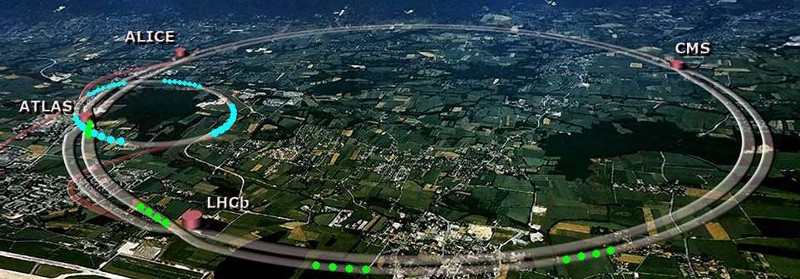 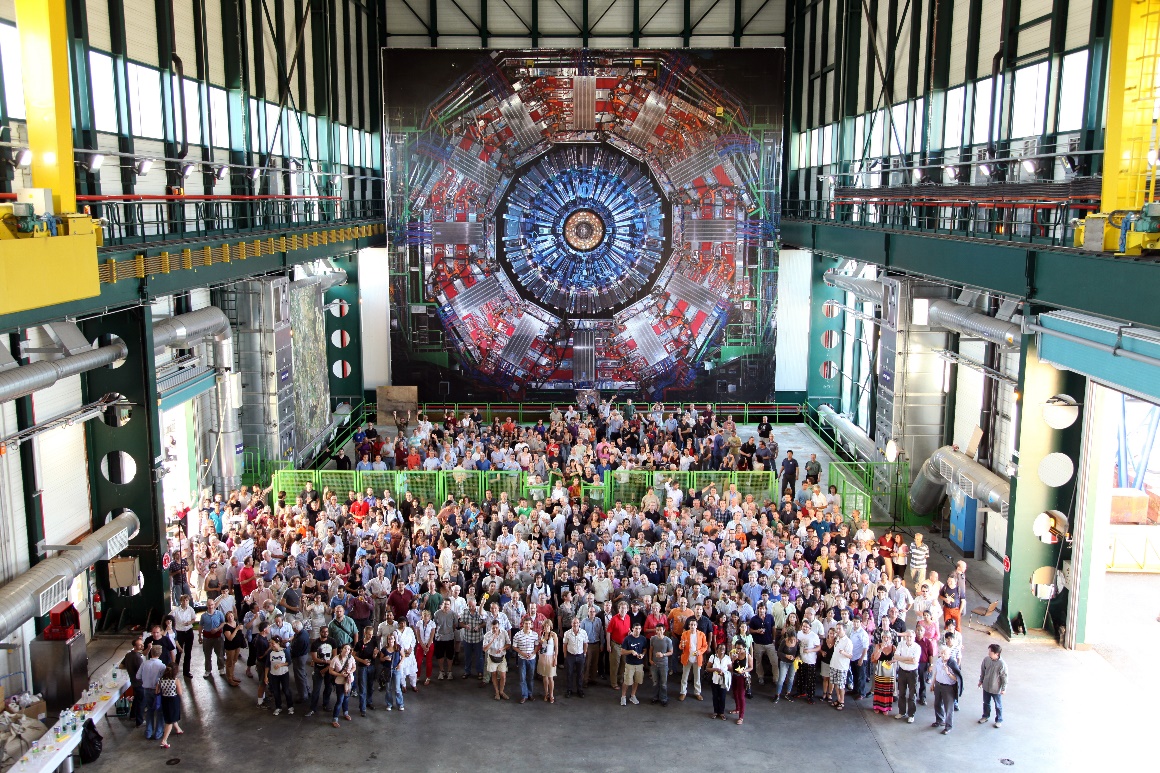 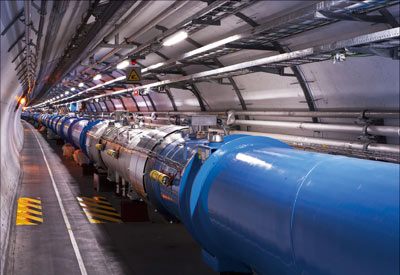 Rayos Cósmicos: 
astro-partículas
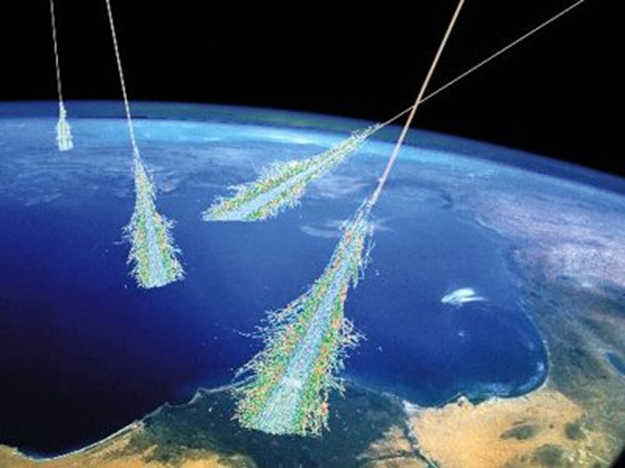 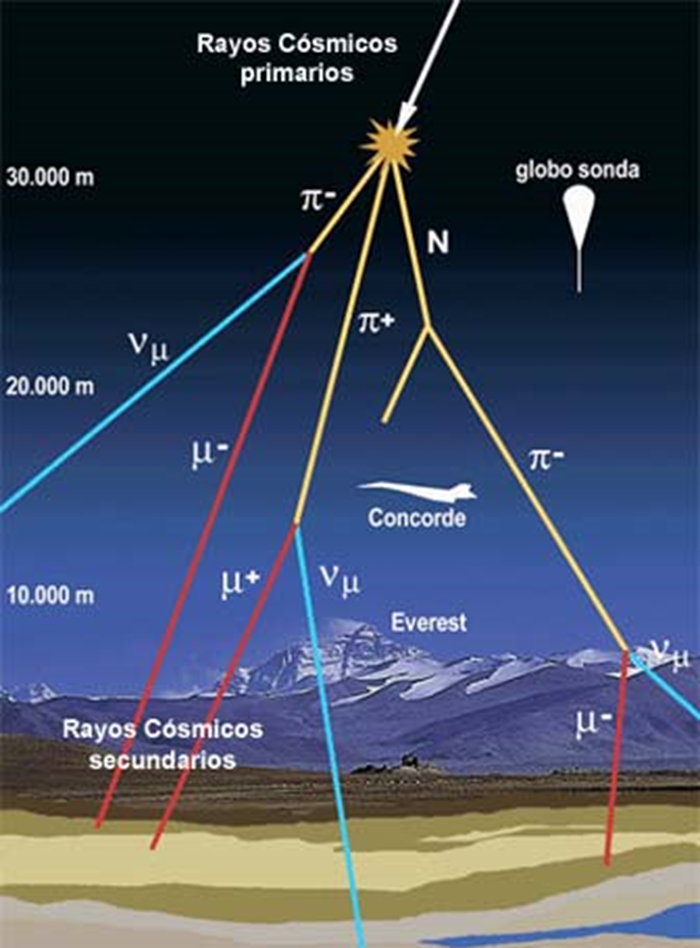 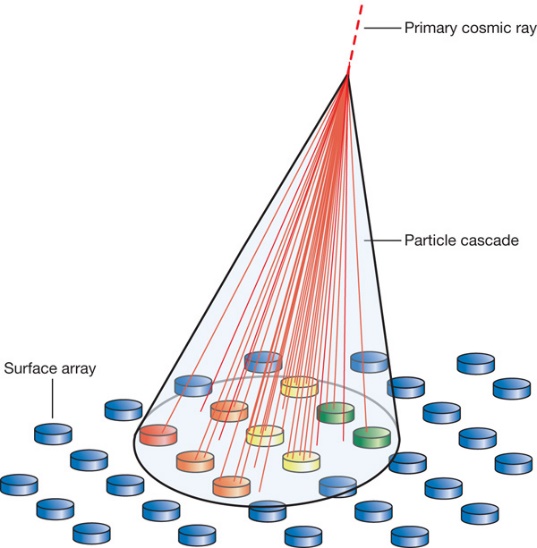 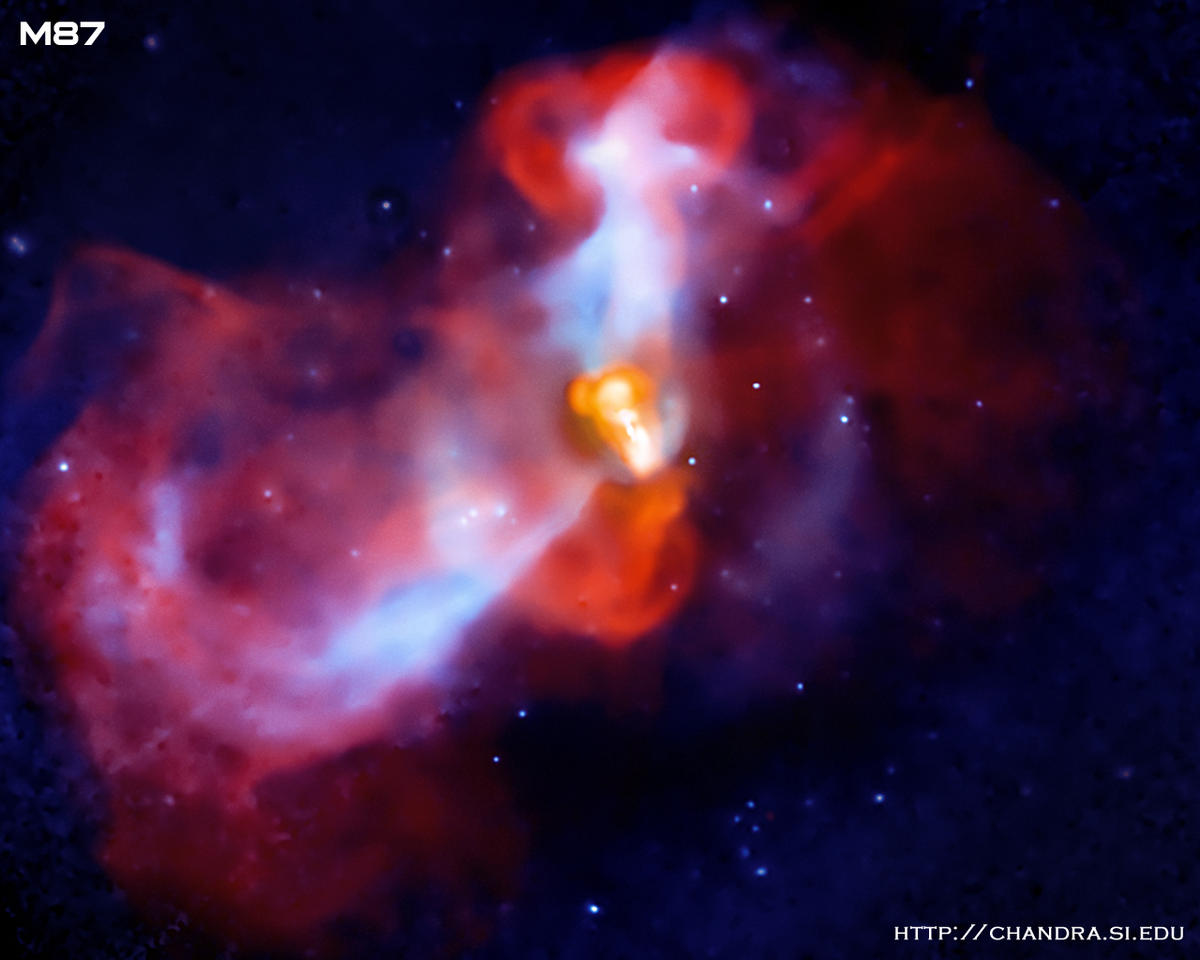 Encuentro l@s Zapatist@s y las ConCiencias por la Humanidad
Gracias por su atención